Behavioral Health Services Competency
Staff Training
[Speaker Notes: F741:  What Staff Behavioral Health Competency Looks Like

NOTE TO SPEAKER:  As attendees enter the room, this slide should be on the screen.  Be certain each person signs the attendance sheet or uses whatever facility method tracks their attendance at in-services.  Introduce yourself and the topic of competency as it relates to the provision of care and services for Behavioral Health.

NOTE TO SPEAKER:  Whenever you see the symbol to the left in the speaker’s notes, please read the associated instructions.  Whenever you see bold and underlined content in the speaker’s notes, please emphasize this information to the attendees.  You could subtly hint that it may be on the test.]
Objectives
Upon completion of the program, attendees should be able to:
Obtain a basic understanding of the Requirements of Participation for Behavioral Health competency.
Review the policies and procedures associated with Behavioral Health.
Verbalize understanding of documentation related to Behavioral Health.
[Speaker Notes: Today’s in-service has 3 objectives:
Obtain a basic understanding of the Requirements of Participation for Behavioral Health competency.

The requirement for sufficient and competent staff for Behavioral Health care is found at F741.  You hear about “F tags” when surveyors find deficiencies.  “F tags” or “Federal tags” are numbers assigned to the regulations a skilled nursing facility like this one must follow in order to participate in the Medicare and Medicaid programs.  The facility has signed a contract with The Centers for Medicare and Medicaid Services (CMS) agreeing to follow the regulations and to allow surveyors to inspect the facility for compliance.  

F741 specifically indicates nursing facilities must have sufficient and competent staff who provide direct services to residents with mental and psychosocial disorders as well as residents with a history of trauma and/or post-traumatic stress disorder. 

Review the policies and procedures associated with Behavioral Health.

Residents requiring these services are determined by the resident assessments and individual plans of care. So, we will talk about how we assess and how we develop person-centered care plans.

Meaningful activities addressing the resident’s customary routines, interests, and preferences are expected to be provided since these promote engagement and positive relationships among residents and staff as well as an atmosphere conducive to mental and psychosocial well-being.  

Competencies regarding the implementation of non-pharmacologic; i.e., non-drug behavioral interventions are a significant regulatory expectation.

Verbalize understanding of documentation related to Behavioral Health.

Not only will documentation help us identify which residents have Behavioral Health needs, but documentation will also help us identify what care and services work and do not work for each resident.]
§483.40 Behavioral Health Services
https://www.cms.gov/Regulations-and-Guidance/Guidance/Manuals/downloads/som107ap_pp_guidelines_ltcf.pdf
[Speaker Notes: This grouping of 6 “F tags” are the federal requirements of participation.  Today’s in-service will be focusing on staff competencies for the care and treatment of Behavioral Health diseases and conditions many nursing facility residents experience.]
F740 – Introduction to Behavioral Health Services
§483.40 Behavioral health services. 
Each resident must receive and the facility must provide the necessary behavioral health care and services to attain or maintain the highest practicable physical, mental, and psychosocial well-being, in accordance with the comprehensive assessment and plan of care.
Behavioral health encompasses a resident’s whole emotional and mental well-being, which includes, but is not limited to, the prevention and treatment of mental and substance use disorders.
https://www.cms.gov/Regulations-and-Guidance/Guidance/Manuals/downloads/som107ap_pp_guidelines_ltcf.pdf
[Speaker Notes: SPEAKER’S NOTE:  This slide has multiple animations.  Press the slide advance for each paragraph marked with a number below. 

1.) Let’s begin by talking about what is included in Behavioral Health services.

2.) The regulations frequently use the phrase “highest practicable physical, mental, and psychosocial well-being.”  It means the highest possible level of functioning and well-being, limited only by the resident’s recognized pathology and normal aging process. Highest practicable is determined through the comprehensive resident assessment and by recognizing and competently and thoroughly addressing the physical, mental or psychosocial needs of the individual. 

3.) Behavioral Health deals with emotions and mental issues which include not only diagnoses like anxiety or depression or schizophrenia but also substance use disorders.  Being able to identify and to care for depressed moods, thoughts of suicidal or homicidal actions, and PTSD responses is a very important part of the services provided throughout the nursing facility.]
F740 – Introduction to Behavioral Health Services
“Behavioral health care and services” encompasses treatments and supports for behavioral factors in chronic illness care, care of physical symptoms associated with stress rather than diseases, as well as mental health conditions and diagnoses.
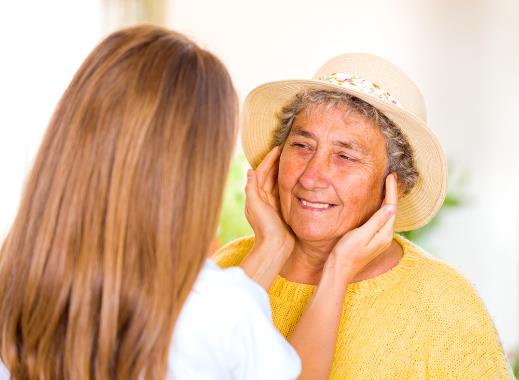 [Speaker Notes: Behavioral Health care includes supportive treatments and supportive environments for chronic illness care and stress-related care as well. 

Competency involves the knowledge, skills, and abilities that demonstrate high quality care and service.

All care should be person-centered.  Which means knowing the resident’s history and culture are important pieces of knowledge.  

Being able to provide and/or to encourage meaningful activities is an important skill that all staff members need to develop.

And providing an environment that consistently provides care, empathy, and compassion – “the universal precautions” of trauma-informed care – is essential not only for treatment but also for prevention of Behavioral Health conditions.]
F740 – Person-Centered Care
Person-centered environment includes, but is not limited to: 
Interdisciplinary team approach to care – 
Qualified staff; 
Individualized approaches; 
Supportive environment; and 
Inclusion of the resident, their family, or resident representative. 
Resident Assessment Instrument (RAI) Process.
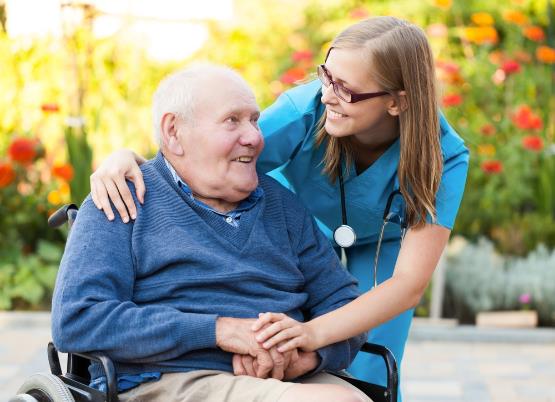 https://www.cms.gov/Regulations-and-Guidance/Guidance/Manuals/downloads/som107ap_pp_guidelines_ltcf.pdf
[Speaker Notes: When we foster a person-centered care environment, we do the following things:

Identify, address, and/or obtain necessary services for the behavioral health care needs of residents;  
This includes psychiatric and psychological services, Alcoholics Anonymous (AA) programs, etc.

Develop, implement, and revise as necessary person-centered care plans that include and support the behavioral health care needs, identified in the comprehensive assessment; 

Learn the resident’s history, prior level of functioning, and responses to stressors in order to identify appropriate goals and interventions; 

Achieve expected improvements or maintain the expected stable rate of decline based on the progression of the resident’s diagnosed condition(s).]
F740 – RAI Process
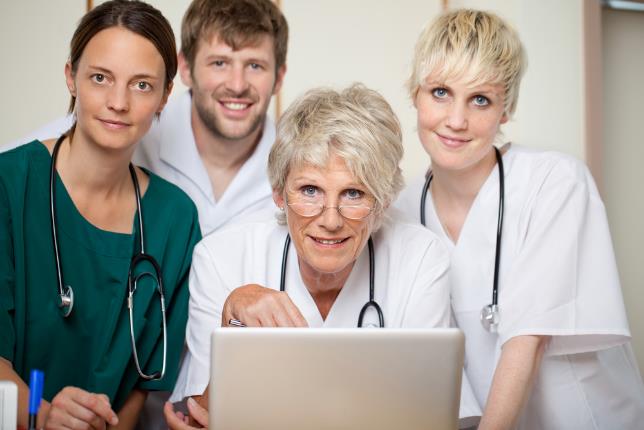 RAI Process includes: 
• Minimum Data Set (MDS) 
• Care Area Assessments 
• Care Plan Development 
• Care Plan Implementation 
• Evaluation.
https://www.cms.gov/Regulations-and-Guidance/Guidance/Manuals/downloads/som107ap_pp_guidelines_ltcf.pdf
[Speaker Notes: The previous slide referenced the RAI process.  “RAI” stands for “Resident Assessment Instrument.”  In nursing facilities, that instrument is the MDS 3.0.

Nursing, Social Services, and Activity/Therapeutic Recreation staff conduct resident interviews on a regular basis that are part of the MDS.  When a resident can’t or won’t participate in the interviews, sometimes staff will be asked about a resident’s pain, cognitive status, mood, and preferences.  

Everything else coded on the MDS requires supporting documentation.  Documenting  each episode of behavior – even if it is a usual behavior for that resident – is an important part of our jobs.  Identifying behaviors as well as successful and unsuccessful interventions not only provides person-centered care but also promotes early interventions for changes in mental status and for changes in treatment protocols.

All behaviors have meaning.  They are often a means of communication.  The Care Area Assessments help the Interdisciplinary Team to conduct a root cause analysis and to develop the most appropriate care plan.

All direct caregivers have access to paper or electronic care plans for each resident.  If you cannot find the care plan or have questions about how to deal with a behavioral health issue, ask your direct supervisor.]
What Are Behaviors?
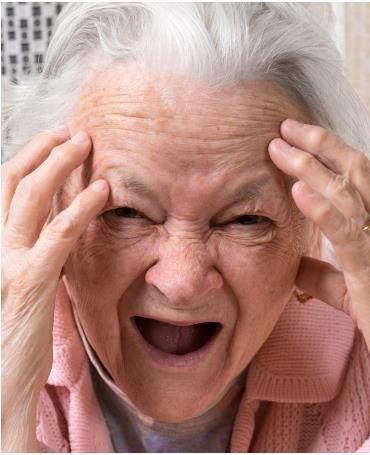 Hallucinations
Delusions
Physical behavioral symptoms directed toward others
Verbal behavioral symptoms directed toward others
Other behavioral symptoms directed toward others
Rejection of Care
Wandering
[Speaker Notes: It is very important to identify and to document the following types of behaviors:

Hallucinations
Hallucinations deal with the physical senses.  The resident sees, hears, smells, tastes, or feels an external or internal “touch” sensation even though there is no such trigger in the environment.
Delusions
Delusions are misconceptions or beliefs that are firmly held, contrary to reality.
Physical behavioral symptoms directed toward others
Hitting, kicking, pushing, scratching, grabbing, poking, tripping, abusing others sexually
Verbal behavioral symptoms directed toward others
Threatening other, screaming at others, cursing at others
Other behavioral symptoms directed toward others
Hitting or scratching self, pacing, rummaging, public sexual acts, disrobing in public, throwing or smearing food or bodily wastes, or verbal/vocal symptoms like screaming, disruptive sounds
Rejection of Care
Examples:  Blood work, taking medications, ADL assistance
Rejecting care that is necessary to achieve the resident’s goals for health and well-being.
Wandering]
[Speaker Notes: One of the primary components of behavioral management is recognizing it and documenting it.  This is how you determine the severity of the problem and whether or not your intervention is working.

Effective clinical documentation requires:
The ability to recognize, describe, and document behaviors.
The ability to analyze and address specific underlying causes (with the help of other disciplines as needed). 
The ability to describe the behavior's characteristics:  its nature, scope, severity, duration, frequency, and consequences, including its impact on other individuals.

SPEAKER’S NOTE: After reading the above, read the characteristic and the associated questions for each characteristic on the slide.]
What Are Moods?
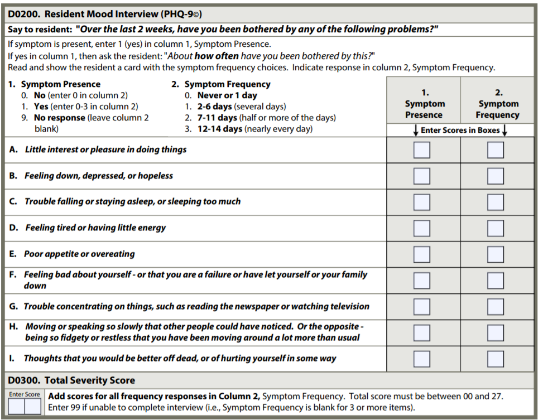 Centers for Medicare & Medicaid Services Long-Term Care Facility Resident Assessment Instrument 3.0 User’s Manual, Version 1.16.  October 2018:  https://www.cms.gov/Medicare/Quality-Initiatives-Patient-Assessment-Instruments/NursingHomeQualityInits/MDS30RAIManual.html
[Speaker Notes: If someone has a mood disorder, their general emotional state or mood is distorted or inconsistent with their circumstances and interferes with their ability to function. They may be extremely sad, empty, or irritable (depressed), or they may have periods of depression alternating with being excessively happy (mania).

Anxiety disorders can also affect someone’s mood and often occur along with depression. Mood disorders may increase the risk of suicide.

At regular intervals, Social Services or Nursing staff members conduct a resident interview known as the PHQ-9 to determine if the resident has any depressed mood indicators.  If the resident can’t or won’t complete the interview, staff may ask direct caregivers if they have observed any of the indicators:

Little interest or pleasure in doing things.
Feeling down, depressed, or hopeless. 
Trouble falling or staying asleep, or sleeping too much.
Feeling tired or having little energy. 
Poor appetite or overeating. 
Feeling bad about yourself - or that you are a failure or have let yourself or your family down. 
Trouble concentrating on things, such as reading the newspaper or watching television. 
Moving or speaking so slowly that other people could have noticed. Or the opposite - being so fidgety or restless that you have been moving around a lot more than usual. 
Thoughts that you would be better off dead, or of hurting yourself in some way]
Suicide Precautions
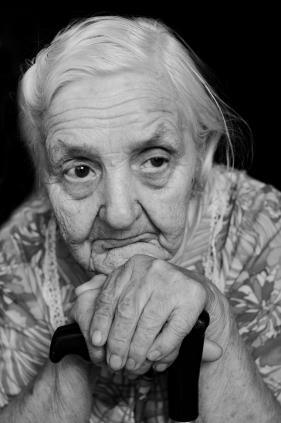 [Speaker Notes: This item documents if appropriate clinical staff and/or mental health provider were informed that the resident expressed that he or she had thoughts of being better off dead, or hurting him or herself in some way. 
• It is well-known that untreated depression can cause significant distress and increased mortality in the geriatric population beyond the effects of other risk factors. 
• Although rates of suicide have historically been lower in nursing homes than for comparable individuals living in the community, indirect self-harm and life threatening behaviors, including poor nutrition and treatment refusal are common. 
• Recognition and treatment of depression in the nursing home can be lifesaving, reducing the risk of mortality within the nursing home and also for those discharged to the community.]
F741 – Staff Competencies
Staff competencies for residents living with behavioral health needs include, but are not limited to: 
Communication and interpersonal skills 
Promoting residents' independence 
Respecting residents' rights 
Caring for the residents' environment 
Mental health and social service needs 
Care of cognitively impaired residents
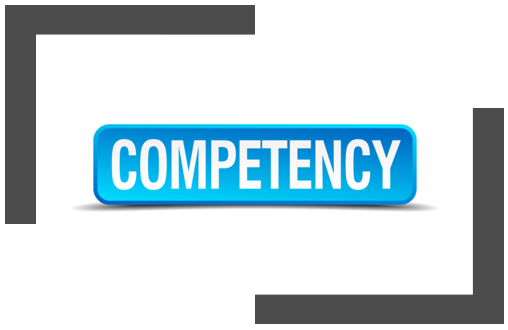 [Speaker Notes: Staff competencies are the knowledge, skills, and abilities that lead toward high-quality care and services.  When it comes to Behavioral Health care and services, some of the most important competencies include:

Communication and interpersonal skills 
Promoting residents' independence 
Respecting residents' rights 
Caring for the residents' environment 
Mental health and social service needs 
Care of cognitively impaired residents

Dementia care is a very important part of the Behavioral Health regulations.  This facility will present additional in-services focusing specifically on dementia care.

A new portion of Behavioral Health regulations takes/took effect November 28, 2019.  This is trauma-informed care and PTSD (Post-Traumatic Stress Disorder).]
[Speaker Notes: The coping skills of a person with a history of trauma or PTSD will vary, so assessment of symptoms and implementation of care strategies should be highly individualized. 

Adjustment Difficulty can occur with any resident.
Symptoms occur within 3 months of the onset of a stressor and last no longer than 6 months after the stressor or its consequences have ended.  This is often an issue cited by Social Services staff on the baseline or initial comprehensive care plans of newly admitted residents.
Adjustment difficulty is characterized by distress that is out of proportion to the severity or intensity of the stressor, taking into account external context and cultural factors, and/or a significant impairment in social, occupational, or other important areas of functioning.
May be related to a single event or involve multiple stressors and may be recurrent or continuous. 
May cause a depressed mood, anxiety, and/or aggression. 
May be diagnosed following the death of a loved one when the intensity, quality, or persistence of grief exceeds what normally might be expected. 
Can occur for individuals with or without PTSD or a history of trauma. 

Trauma History is not something that every resident or resident representative or family feels comfortable talking about.  This could involve issues of domestic violence, rape, abuse, neglect, financial exploitation, war  (military or civilian experiences), etc.
Involves psychological distress, following a traumatic or stressful event, that is often variable. 
May be connected to feelings of anxiety and/or fear. 
Often involves expressions of anger or aggressiveness. 
Some individuals who experience trauma will develop PTSD. 

PTSD
Involves the development of symptoms following exposure to one or more traumatic, life-threatening events.  This is commonly thought of related to military or war-time experiences, but it could also be hurricanes, tornados, floods, fires, vehicle accidents, rape, mass shootings, etc.
PTSD usually develops within the first 3 months after the trauma occurs, although there may be a delay in months or even years. 
Symptoms may include, but are not limited to, the re-experiencing or re-living of the stressful event (e.g., flashbacks or disturbing dreams), emotional and behavioral expressions of distress (e.g., outbursts of anger, irritability, or hostility), extreme discontentment or inability to experience pleasure, as well as dissociation (e.g., detachment from reality, avoidance, or social withdrawal), hyperarousal (e.g., increased startle response or difficulty sleeping). 
May be severe or long-lasting when the stressor is interpersonal and intentional (e.g., torture or sexual violence).]
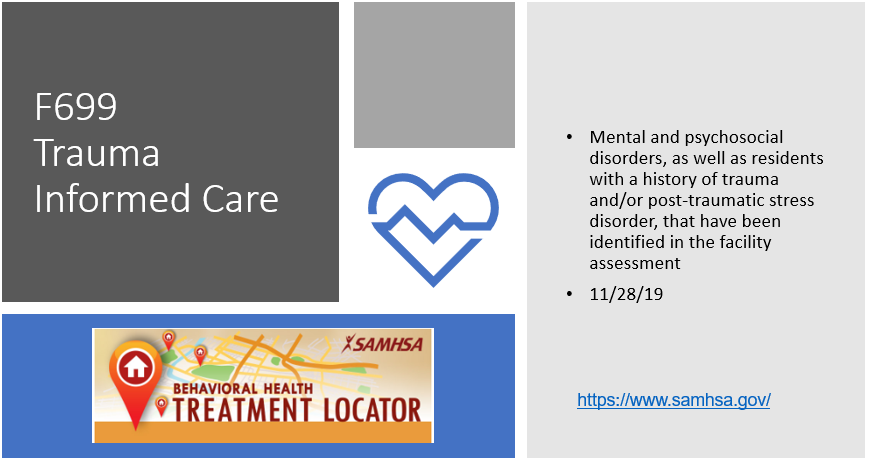 [Speaker Notes: Caring for residents with mental and psychosocial disorders, as well as residents with a history of trauma and/or post-traumatic stress disorder, that have been identified in the facility assessment conducted pursuant to §483.70(e), and as linked to history of trauma and/or post-traumatic stress disorder, will be implemented 11/28/19.
50% of people report a history of trauma!  It is more common than you think!]
Trauma
Trauma is:
Widespread
Harmful
Costly
Public Health Problem
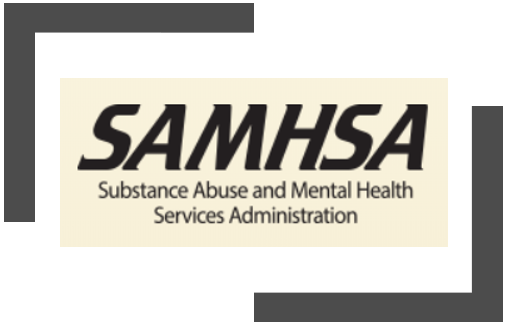 https://www.samhsa.gov/
[Speaker Notes: Results from:
Abuse
Neglect
Loss
Disaster
War
Other harmful experiences
SAMSA is:  “The Substance Abuse and Mental Health Services Administration (SAMHSA) is the agency within the U.S. Department of Health and Human Services that leads public health efforts to advance the behavioral health of the nation. SAMHSA's mission is to reduce the impact of substance abuse and mental illness on America's communities.”]
Trauma Informed Care Individualized Care Planning
Trauma Informed Approach to Care Planning
Trauma screening and assessment
Trauma specific interventions
If not available within the organization, have an effective referral system to connect individuals and families with appropriate treatment
Evidence based
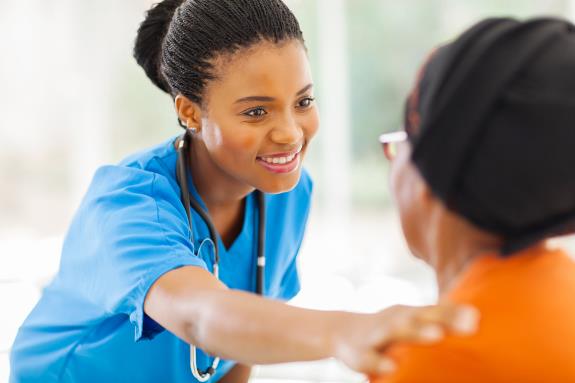 https://store.samhsa.gov/shin/content//SMA14-4884/SMA14-4884.pdf
[Speaker Notes: Note: F659 references provision of services by qualified individuals, implementation of the care plan would fall under F656
https://store.samhsa.gov/shin/content//SMA14-4884/SMA14-4884.pdf]
Concepts of Trauma
Individual trauma results from:
An event
A series of events 
A set of circumstances that is experienced by an individual as physically or emotionally harmful or life threatening and that has lasting adverse effects on the individual’s functioning and mental, physical, social, emotional, or spiritual well-being
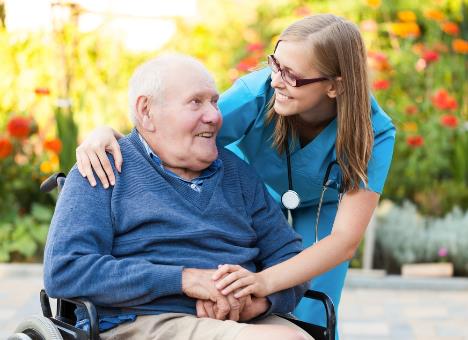 Domains to Screen
Trauma-related symptoms
Depressive or dissociative symptoms
Sleep disturbances
Intrusive experiences
Past and present mental health disorders
Severity or characteristics of a specific trauma
Substance Use
Social support and coping styles
Availability of resources
Risk for self-harm, suicide, and violence
Health screenings
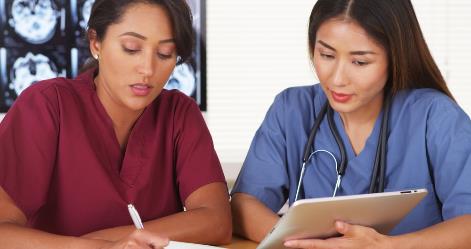 https://www.samhsa.gov
[Speaker Notes: Screening residents for Trauma include these items in order to prepare a person-centered care plan]
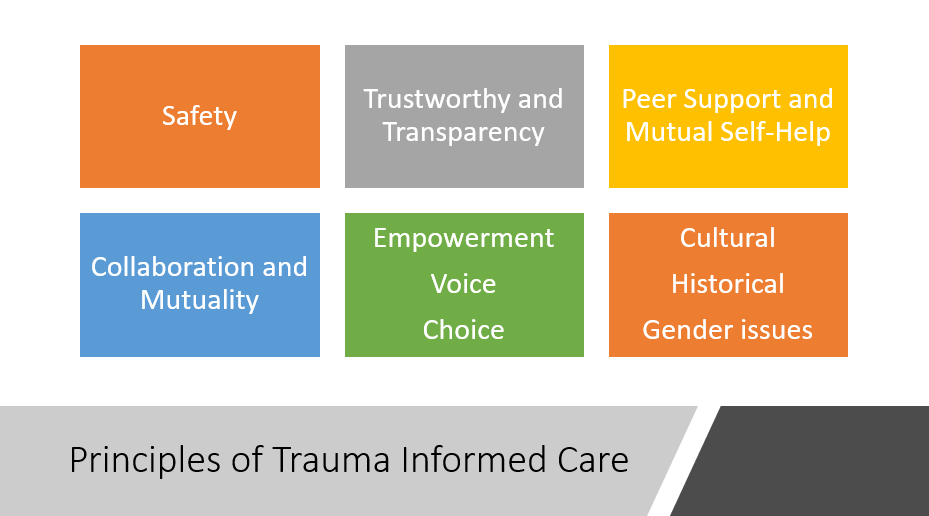 www.samhsa.gov
[Speaker Notes: Safety - Throughout the organization, staff and the people they serve feel physically and psychologically safe.
Trustworthiness and transparency - Organizational operations and decisions are conducted with transparency and the goal of building and maintaining trust among staff, clients, and family members of those receiving services.
Peer support and mutual self-help - These are integral to the organizational and service delivery approach and are understood as a key vehicle for building trust, establishing safety, and empowerment.
Collaboration and mutuality - There is true partnering and leveling of power differences between staff and clients and among organizational staff from direct care staff to administrators. There is recognition that healing happens in relationships and in the meaningful sharing of power and decision-making. The organization recognizes that everyone has a role to play in a trauma-informed approach. One does not have to be a therapist to be therapeutic.
Empowerment, voice, and choice - Throughout the organization and among the clients served, individuals' strengths are recognized, built on, and validated and new skills developed as necessary. The organization aims to strengthen the staff's, clients', and family members' experience of choice and recognize that every person's experience is unique and requires an individualized approach. This includes a belief in resilience and in the ability of individuals, organizations, and communities to heal and promote recovery from trauma. This builds on what clients, staff, and communities have to offer, rather than responding to perceived deficits.
Cultural, historical, and gender issues - The organization actively moves past cultural stereotypes and biases (e.g., based on race, ethnicity, sexual orientation, age, geography), offers gender responsive services, leverages the healing value of traditional cultural connections, and recognizes and addresses historical trauma.]
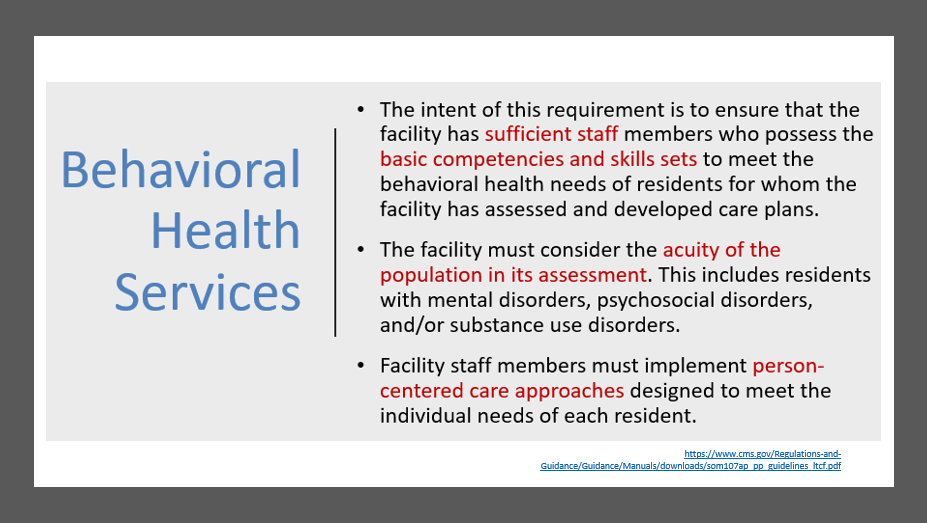 Psychotropic Drug
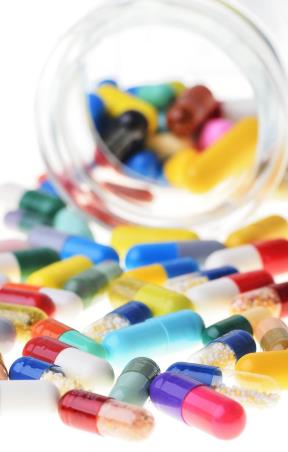 “Psychotropic drug” is defined in the regulations at §483.45(c)(3), as “any drug that affects brain activities associated with mental processes and behavior.” 
Psychotropic drugs include, but are not limited to the following categories: anti-psychotics, anti-depressants, anti-anxiety, and hypnotics.
https://www.cms.gov/Regulations-and-Guidance/Guidance/Manuals/downloads/som107ap_pp_guidelines_ltcf.pdf
[Speaker Notes: Let’s take a few minutes to talk about the use of medications to treat behavioral health conditions.  

The regulations associated with the management of all medications include consideration of: 
• Indication and clinical need for medication; 
• Dose (including duplicate therapy); 
• Duration; 
• Adequate monitoring for effectiveness and adverse consequences; and 
• Preventing, identifying, and responding to adverse consequences. 

A psychotropic drug, which is any drug that affects brain activities associated with mental processes and behavior, could be an anti-psychotic, anti-depressant, anti-anxiety, or hypnotic.

With regard to psychotropic medications, the regulations additionally require: 
• Giving psychotropic medications only when necessary to treat a specific diagnosed and documented condition; 
• Implementing  gradual dosage reductions (GDR) and other non-pharmacologic interventions for residents who receive psychotropic medications, unless contraindicated; and 
• Limiting the timeframe for PRN psychotropic medications, which are not antipsychotic medications, to 14 days, unless a longer timeframe is deemed appropriate by the attending physician or the prescribing practitioner. 
• Limiting PRN psychotropic medications, which are antipsychotic medications, to 14 days and not entering a new order without first evaluating the resident.]
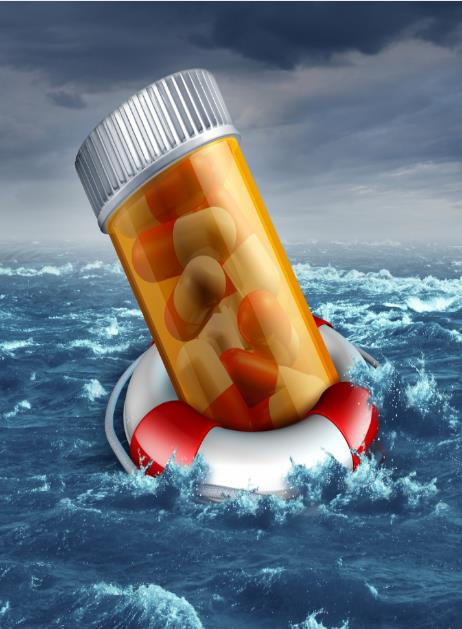 Antipsychotic Medication Use
Appropriate antipsychotic treatment targets:
Aggressive behavior, especially physical 
Hallucinations, if distressing
Delusions (note: memory problems can be mistaken for delusions, e.g. thinks people are stealing lost items)
Severe distress as described above in certain diagnoses like schizophrenia or personality disorder
[Speaker Notes: SPEAKER’S NOTE: Read the contents of the slide.]
Antipsychotic Medication Use
Inappropriate antipsychotic treatment targets:
Wandering
Unsociability
Poor self‐care
Restlessness 
Uncooperativeness without aggressive 
behavior 
Inattention or indiﬀerence to surroundings 
Verbal expressions or behaviors that do not represent a danger to the resident or others
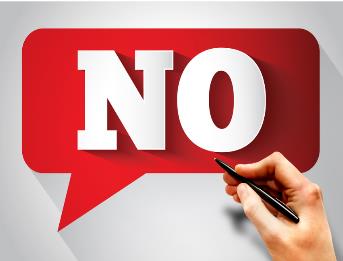 [Speaker Notes: SPEAKER’S NOTE: Read the contents of the slide.]
F741 – Non-pharmacological Interventions
Examples of non-pharmacological interventions include: 
Ensuring adequate hydration, nutrition, and pain relief; 
Individualizing sleep and dining routines; 
Adjusting the environment; 
Assigning staff to optimize familiarity and consistency; and 
Supporting the resident through meaningful activities.
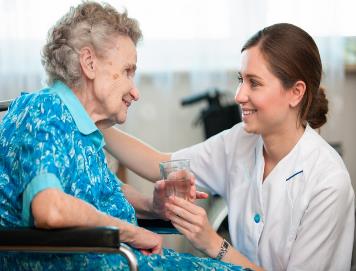 [Speaker Notes: Non-pharmacologic interventions are preferable and should be attempted before requesting new or increased psychotropic medications. 

Examples of non-pharmacological interventions include: 
Ensuring adequate hydration, nutrition, and pain relief; 
Individualizing sleep and dining routines; 
Adjusting the environment; 
Assigning staff to optimize familiarity and consistency; and 
Supporting the resident through meaningful activities. 

Meaningful activities might include relaxation techniques, reminiscing, diversions, scheduled activities, music therapy, art therapy, pet therapy, journaling, offering spiritual support and comfort.]
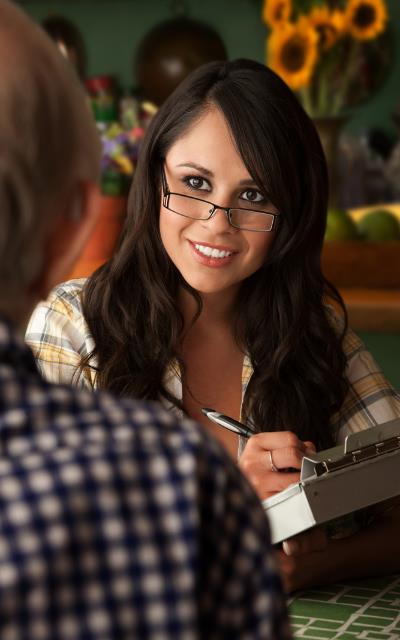 F745 – Medically Related Social Services
“Medically-related social services” means services provided by the facility’s staff to assist residents in attaining or maintaining their mental and psychosocial health.
https://www.cms.gov/Regulations-and-Guidance/Guidance/Manuals/downloads/som107ap_pp_guidelines_ltcf.pdf
[Speaker Notes: Examples of medically-related social services include, but are not limited to the following: 
• Advocating for residents and assisting them in the assertion of their rights within the facility in accordance with §483.10, Resident Rights, §483.12, Freedom from Abuse, Neglect, and Exploitation, §483.15, Transitions of Care, §483.20, Resident Assessments (PASARR), and §483.21, Comprehensive Person-Centered Care Planning; 
• Assisting residents in voicing and obtaining resolution to grievances about treatment, living conditions, visitation rights, and accommodation of needs; 
• Assisting or arranging for a resident’s communication of needs through the resident’s primary method of communication or in a language that the resident understands; 
• Making arrangements for obtaining items, such as clothing and personal items; 
• Assisting with informing and educating residents, their family, and/or representative(s) about health care options and ramifications; 

• Making referrals and obtaining needed services from outside entities (e.g., talking books, absentee ballots, community wheelchair transportation); 
• Assisting residents with financial and legal matters (e.g., applying for pensions, referrals to lawyers, referrals to funeral homes for preplanning arrangements); 
• Transitions of care services (e.g., assisting the resident with identifying community placement options and completion of the application process, arranging intake for home care services for residents returning home, assisting with transfer arrangements to other facilities); 
• Providing or arranging for needed mental and psychosocial counseling services; 
• Identifying and seeking ways to support residents’ individual needs through the assessment and care planning process; 
• Encouraging staff to maintain or enhance each resident’s dignity in recognition of each resident’s individuality; 
• Assisting residents with advance care planning, including but not limited to completion of advance directives (For additional information pertaining to advance directives, refer to §483.10(g)(12) (F578)), Advance Directives); 
• Identifying and promoting individualized, non-pharmacological approaches to care that meet the mental and psychosocial needs of each resident; and 
• Meeting the needs of residents who are grieving from losses and coping with stressful events. 

Situations in which the facility should provide social services or obtain needed services from outside entities include, but are not limited to the following: 
• Lack of an effective family or community support system or legal representative; 
• Expressions or indications of distress that affect the resident’s mental and psychosocial well-being, resulting from depression, chronic diseases (e.g., Alzheimer’s disease and other dementia related diseases, schizophrenia, multiple sclerosis), difficulty with personal interaction and socialization skills, and resident to resident altercations; 
• Abuse of any kind (e.g., alcohol or other drugs, physical, psychological, sexual, neglect, exploitation); 
• Difficulty coping with change or loss (e.g., change in living arrangement, change in condition or functional ability, loss of meaningful employment or activities, loss of a loved one); and 
• Need for emotional support.]
PASARR
“Preadmission Screening and Resident Review (PASARR)” is a federal requirement to help ensure that individuals who have a mental disorder or intellectual disabilities are not inappropriately placed in nursing homes for long term care. 
PASARR requires that: 
All applicants to a Medicaid-certified nursing facility be evaluated for a serious mental disorder and/or intellectual disability; 
Be offered the most appropriate setting for their needs (in the community, a nursing facility, or acute care setting); and 
Receive the services they need in those settings.
https://www.cms.gov/Regulations-and-Guidance/Guidance/Manuals/downloads/som107ap_pp_guidelines_ltcf.pdf
[Speaker Notes: Prior to admission and throughout a resident’s stay, the Social Services staff play a role in the Medicaid-required PASARR program.

When residents have a mental disorder, intellectual disability, or other related conditions, they sometimes need services that exceed those ordinarily provided by the nursing facility. 

The PASARR process requires that all applicants to Medicaid-certified nursing facilities be screened for possible serious mental disorders or intellectual disabilities and related conditions. This initial pre-screening is referred to as PASARR Level I, and is completed prior to admission to a nursing facility. A negative Level I screen permits admission to proceed and ends the PASARR process unless a possible serious mental disorder or intellectual disability arises later. A positive Level 1 screen necessitates an in-depth evaluation of the individual by the state-designated authority, known as PASARR Level II, which must be conducted prior to admission to a nursing facility. 

PASARR Level II is a comprehensive evaluation by the appropriate state-designated authority and determines whether the individual has MD, ID or a related condition, determines the appropriate setting for the individual and recommends what, if any, specialized services and/or rehabilitative services the individual needs. 

The Level II evaluation report must be used by the facility when conducting assessments of the resident, developing the care plan, and when transitions of care occur. Incorporating the Level II information in these processes promotes comprehensive assessment and provision of care for residents with MD or ID. 

The State must provide or arrange for the provision of specialized services to all NF residents with MD or ID in accordance with §483.120, whose needs are such that continuous supervision, treatment and training by qualified mental health or intellectual disability personnel is necessary, as identified in the resident’s PASARR Level II. Specialized services provided or arranged by the State may be provided in the NF or through off-site visits arranged by the NF, while the resident lives in the facility. 

The facility must notify the state-designated mental health or intellectual disability authority promptly when a resident with MD or ID experiences a significant change in mental or physical status. For additional information regarding resident referral after a significant change in status, see requirements at §483.20(k)(4), F646, MD/ID significant change notification. 

Any resident with newly evident or possible serious mental disorder, ID or a related condition must be referred, by the facility to the appropriate state-designated mental health or intellectual disability authority for review.]
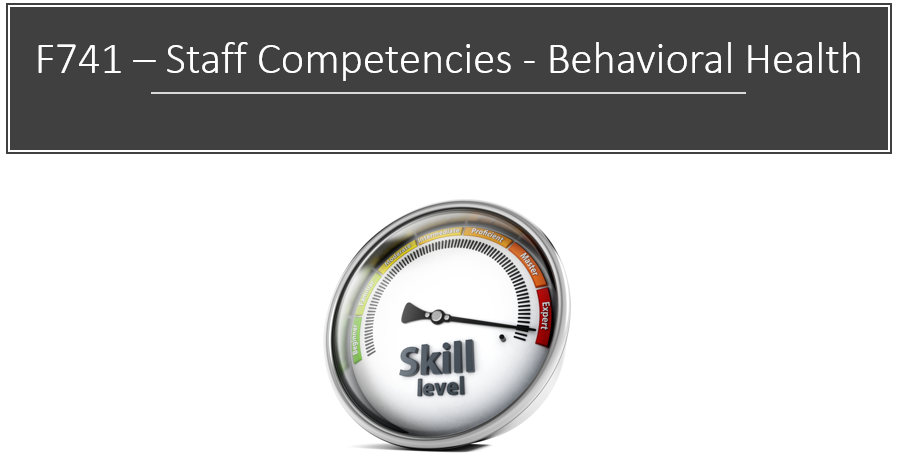 [Speaker Notes: Let’s summarize what competency in Behavioral Health will look like.]
F741 – Key Elements of Compliance
Rule out underlying causes for the resident’s behavioral health care needs through assessment, diagnosis, and treatment by qualified professionals; 
Identify competencies and skills sets needed in the facility to work effectively with residents with behavioral health needs; 
Provide sufficient staff who have the knowledge, training, competencies, and skills sets to address behavioral health care needs; 
Demonstrate reasonable attempts to secure professional behavioral health services, when needed;
https://www.cms.gov/Regulations-and-Guidance/Guidance/Manuals/downloads/som107ap_pp_guidelines_ltcf.pdf
[Speaker Notes: SPEAKER’S NOTE: Read the contents of the slide.

Person-centered care is a cornerstone of high-quality Behavioral Health care; so excellent assessments, evaluations, and teamwork with physicians, psychologists, and pharmacists is essential.

Education about Behavioral Health is important, but applying that education in day-to-day practices is the true measure of competence.

This facility cares for residents with Behavioral Health needs throughout the facility; so, nurses and CNAs need this competence regardless of where they work.]
F741 – Key Elements of Compliance (cont.)
Utilize and implement non-pharmacological approaches to care, based upon the comprehensive assessment, and in accordance with the resident’s abilities, customary daily routine, life-long patterns, and choices; 
Monitor and provide ongoing assessment of the resident’s behavioral health needs, as to whether the interventions are improving or stabilizing the resident’s status or causing adverse consequences; 
Attempt alternate approaches to care for the resident’s assessed behavioral health needs, if necessary; or 
Accurately document all relevant actions in the resident’s medical record.
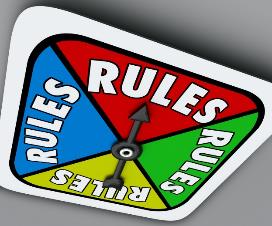 [Speaker Notes: SPEAKER’S NOTE: Read the contents of the slide.

Using non-pharmacologic/non-drug approaches to manage behaviors is always preferable to medications.  When medications are necessary, documentation regarding the effectiveness is a high priority.]
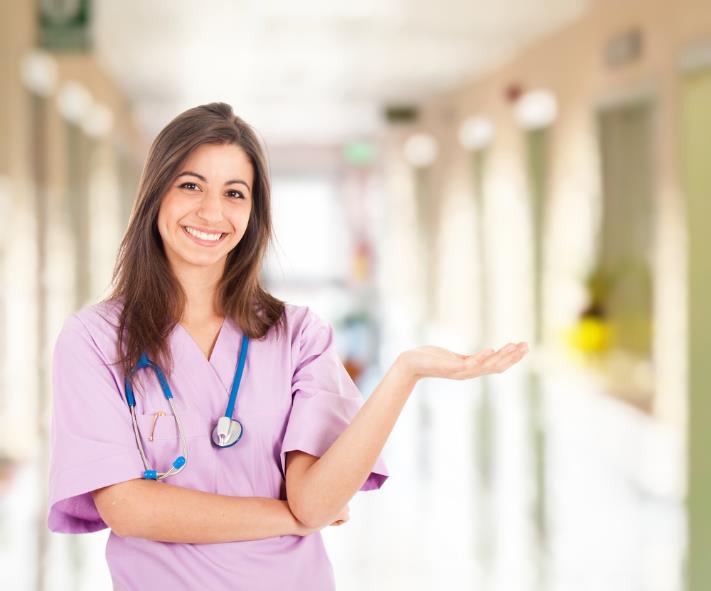 In Summary
[Speaker Notes: Summarize the overall training with the team.  Discuss Behavioral Health. Trauma Informed care, roles and responsibilities.]
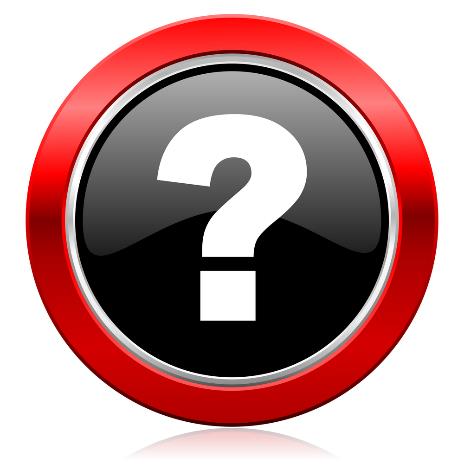 References and Resources
Centers for Medicare & Medicaid Services State Operations Manual, Appendix PP – Guidance to Surveyors for Long Term Care Facilities (Rev. 173, 11-22-17):  https://www.cms.gov/Regulations-and-Guidance/Guidance/Manuals/downloads/som107ap_pp_guidelines_ltcf.pdf

LTC Survey Pathways (Download) https://www.cms.gov/medicare/provider-enrollment-and-certification/guidanceforlawsandregulations/nursing-homes.html
References and Resources
Centers for Medicare & Medicaid Services Long-Term Care Facility Resident Assessment Instrument 3.0 User’s Manual, Version 1.16.  October 2018:  https://www.cms.gov/Medicare/Quality-Initiatives-Patient-Assessment-Instruments/NursingHomeQualityInits/MDS30RAIManual.html
 American Psychiatric Association. Diagnostic and Statistical Manual of Mental Disorders, Fifth edition. Arlington, VA: American Psychiatric Association Publishing, 2013
Substance Abuse and Mental Health Services Administration (SAMHSA) at: http://www.samhsa.gov/disorders/substance-use
Disclaimer
“This presentation provided is copyrighted information of Pathway Health.  Please note the presentation date on the title page in relation to the need to verify any new updates and resources that were listed in this presentation.  This presentation is intended to be informational.  The information does not constitute either legal or professional consultation.  This presentation is not to be sold or reused without written authorization.”